TPMT: lijek ili otrov
Vinko Beg, 
Matej Španić
Tiopurin metiltransferaza ili tiopurin S-metiltransferaza (TPMT) je enzim koji kod ljudi kodira TPMT gen
Tiopurin metiltransferaza metilira tiopurinske spojeve
Tiopurinski lijekovi poput 6-merkaptopurina koriste se kao kemoterapijska sredstva i imunosupresivni lijekovi
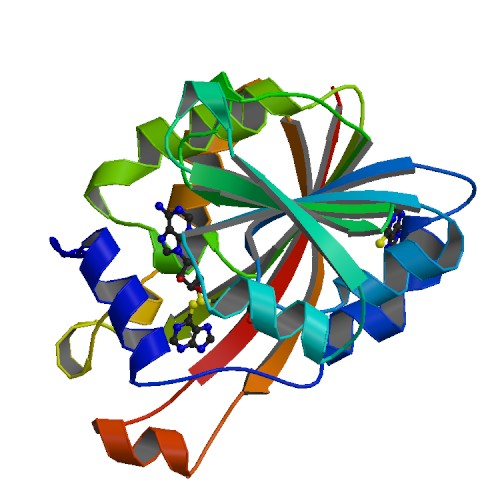 Izvor: Wikipedija
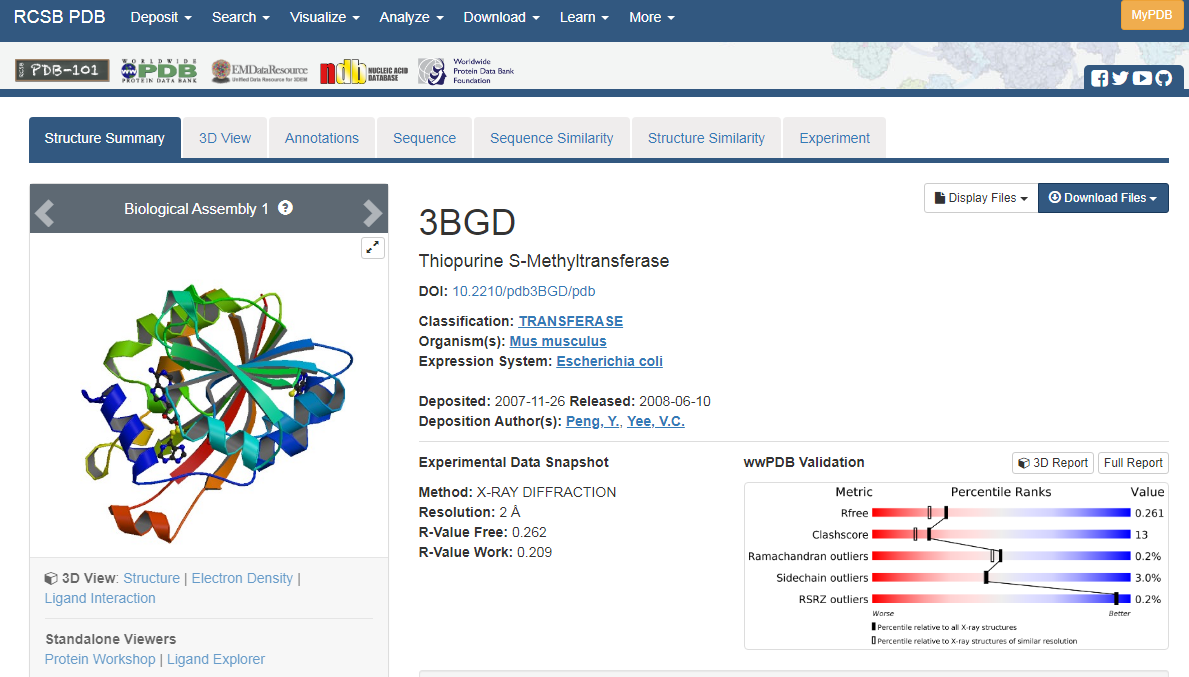 TPMT*3A
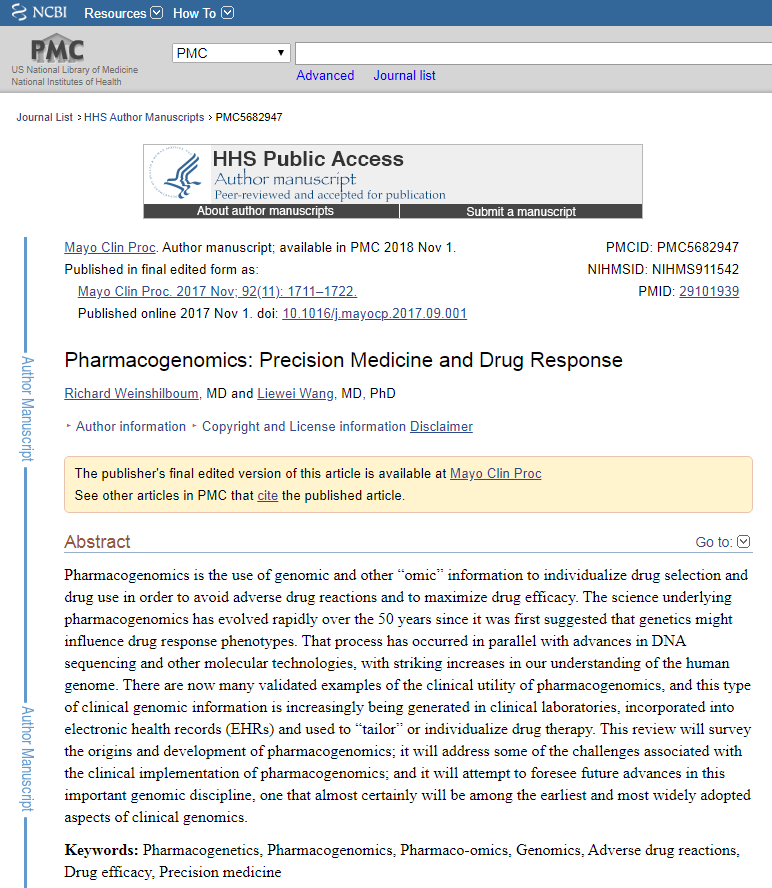 Ovaj haplotip sadrži dva nesinonimna  SNP-a - Ala154Thr i Tyr240Cys
Najčešći alel TPMT varijante u europskoj populaciji
Protein kodiran TPMT * 3A prevodi se, ali se pogrešno raspada i brzo se razgrađuje, što rezultira nedostatkom enzima i nemogućnošću metabolizacije tiopurina, što dovodi do desetostrukog "predoziranja" ovih citotoksičnih agensa
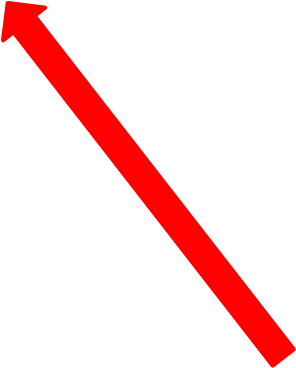 154
240
TPMT*3B (Ala154Thr)
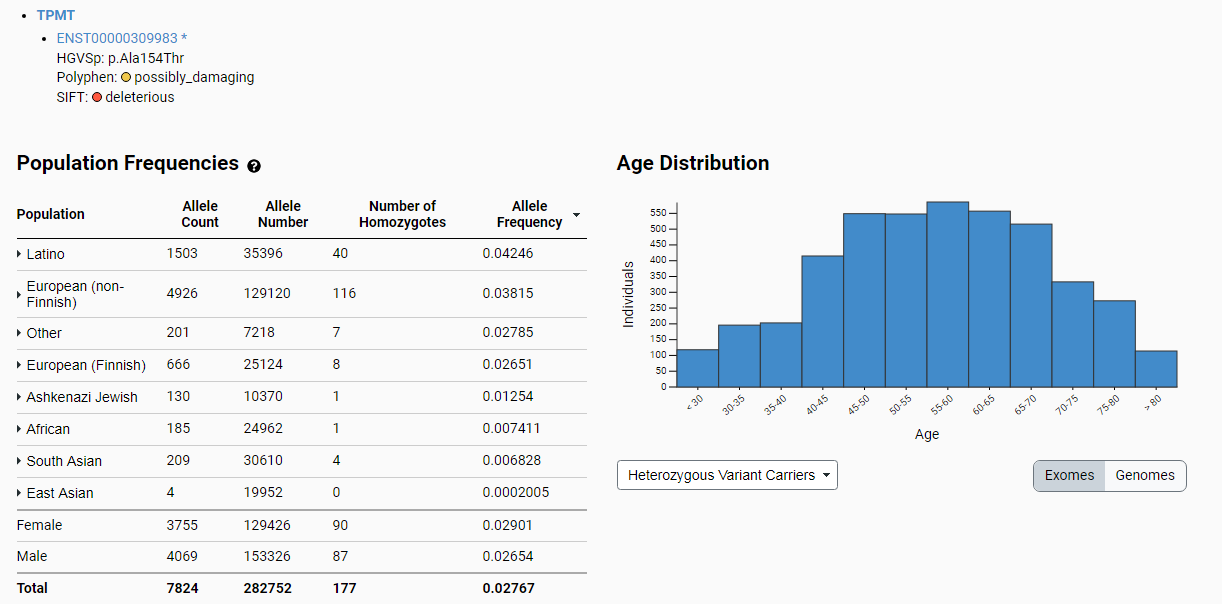 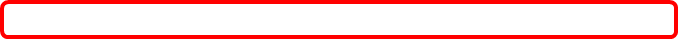 izvor: gnomAD
TPMT*3C (Tyr240Cys)
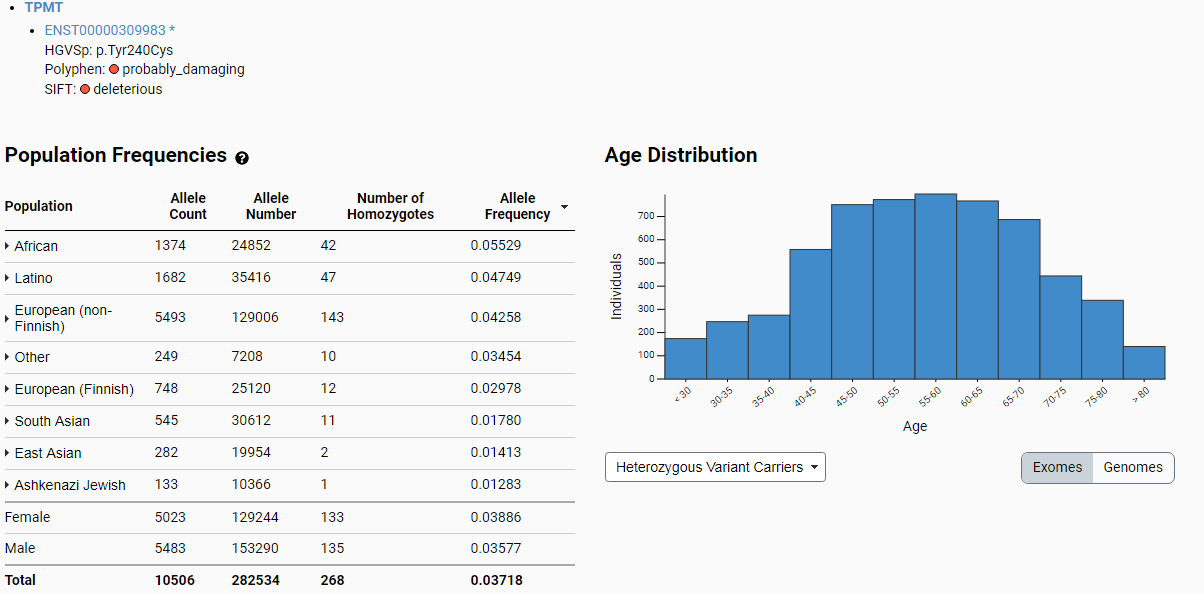 izvor: gnomAD